Seminar English&culture –methodology for teachers of English
Dublin 25th July – 5th August  2016
Trinity college
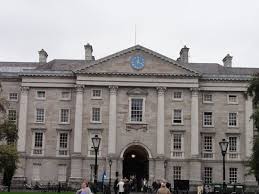 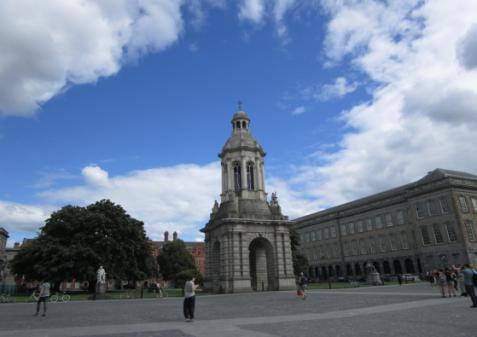 English matters:
Language and culture courses for teachers of English
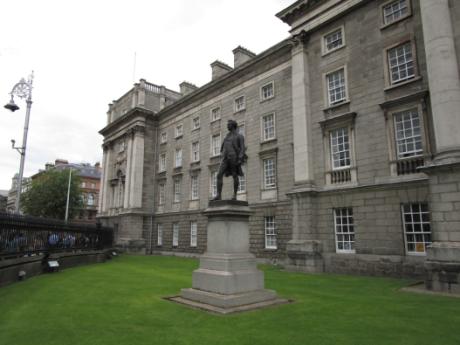 Book of Kells
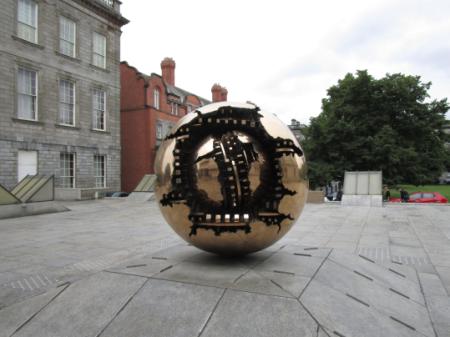 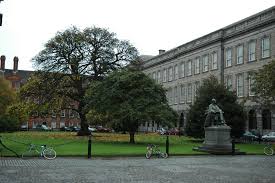 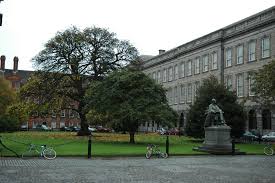 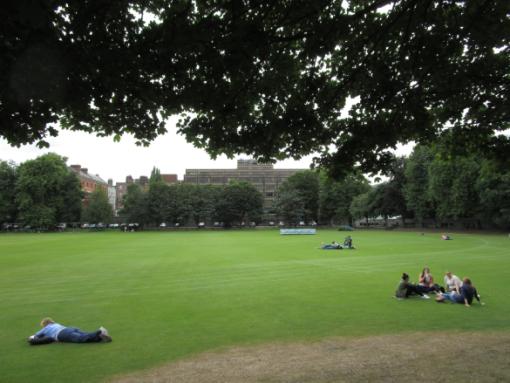 The magnificent 
  park on the 
  campus grounds
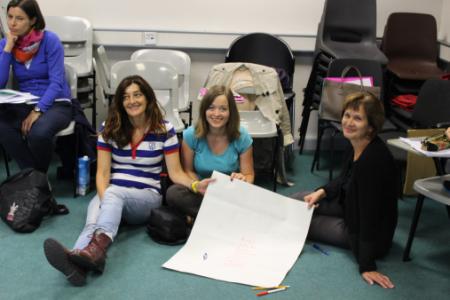 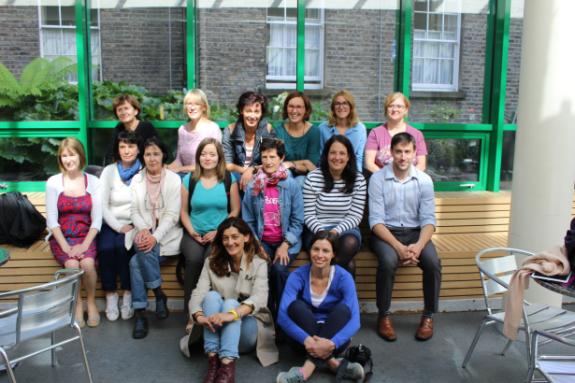 Lectures
and group work,
Intercultural dimension
Inquiry based learning
Topics: language, literature, art, history and heritage

Easter rising 1916
Irish art in context
Irish literature 
Modern Irish film
Irish musical tradition
Creative writing, teacher resources

Methodology
Questions - research – discuss – create - present
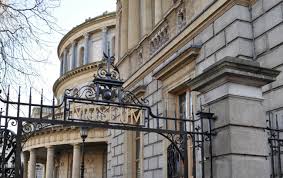 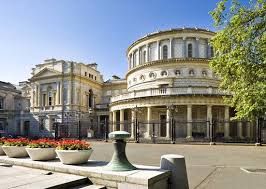 National Library and National Museum
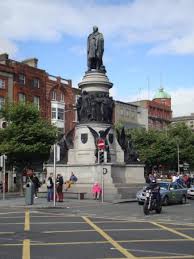 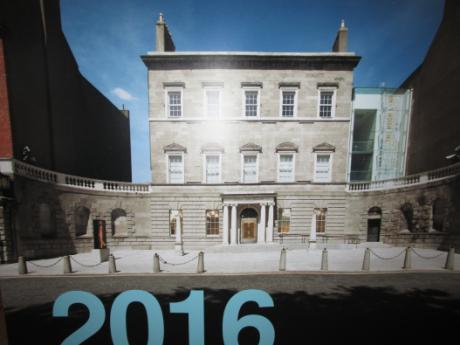 Easter Rising 1916 – 2016
Centenary commemoration
Great Famine Memorial sculptures by the river Liffey
Trinity
The magnificent  Trinity College Library  with the Book of Kells
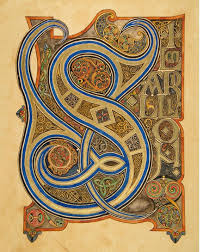 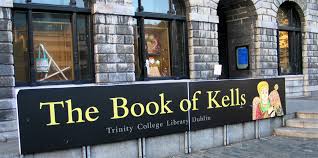 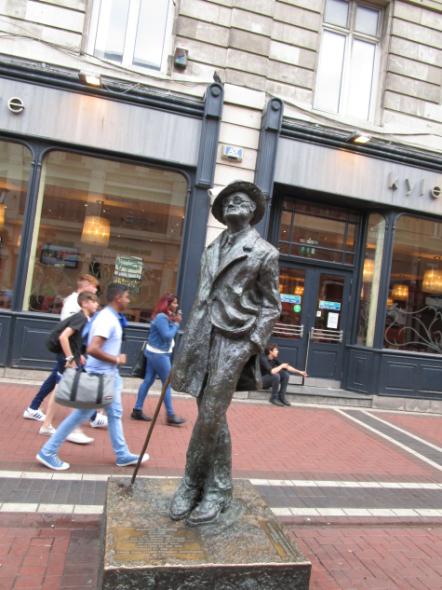 Great Irish poet and writer:
 Oscar Wilde and James Joyce
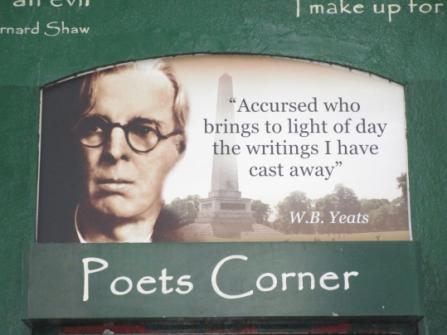 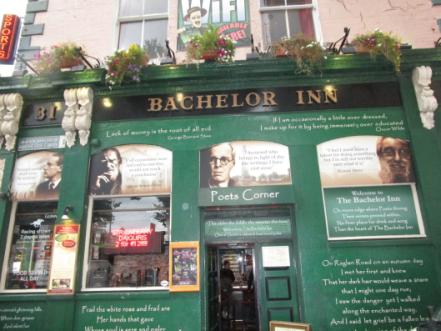 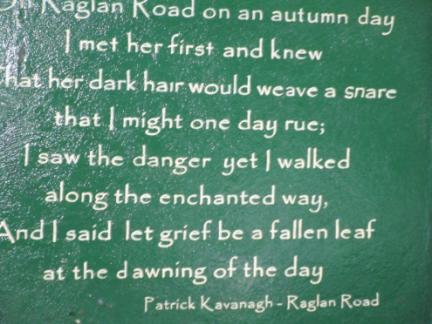 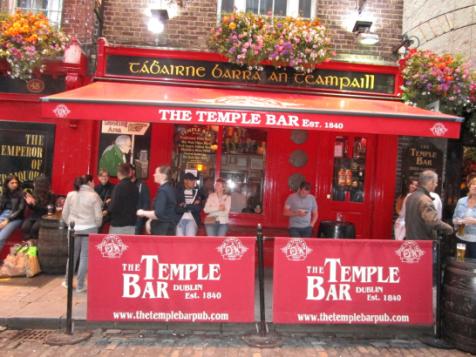 Music – an important part of Irish culture
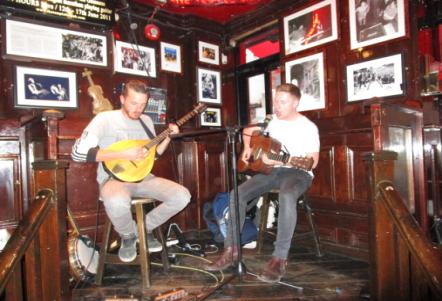 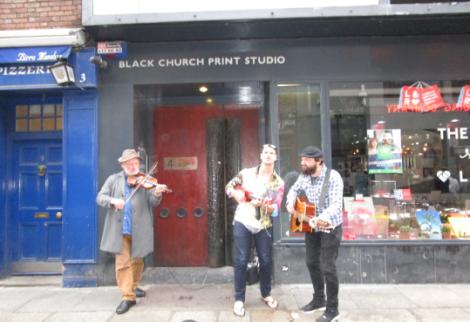 Sillicon docks  with Google, Facebook, Twitter , Convention Centre
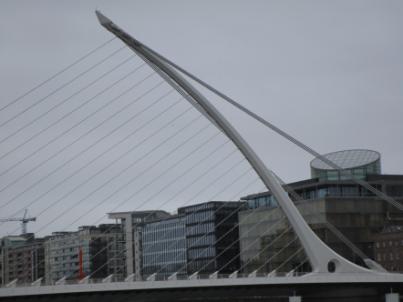 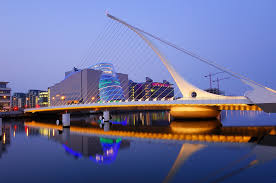 Sillicon Docks
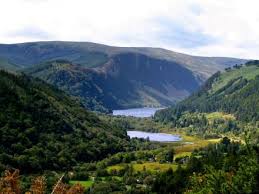 Wicklow mountains, Glendal
Glendalough, 
Wicklow mountains, 
Kilkenny – Irish cultural 
heritage
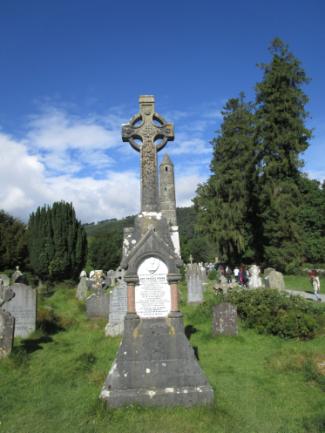 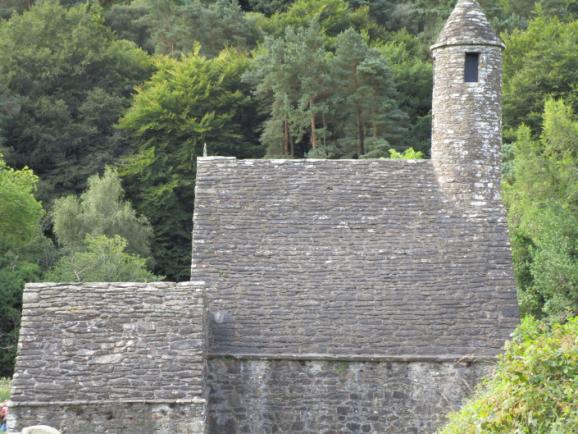 Ekskurzija
Fotke wicklow mountains, kilkenny, glendalough
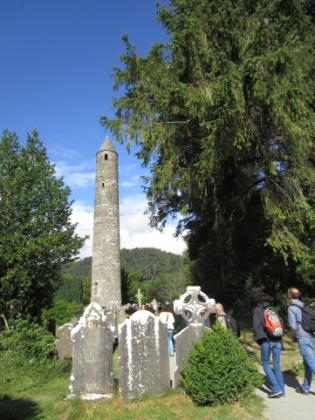 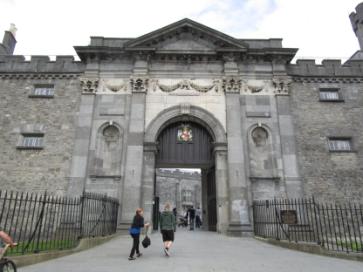 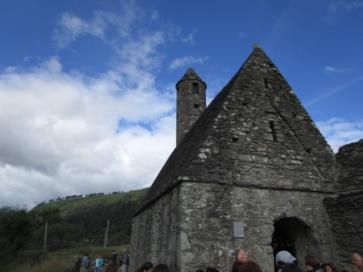 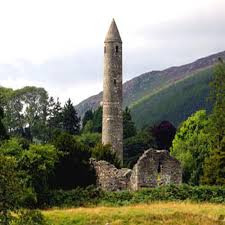 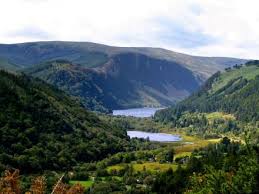 Castle,  church and cathedral in Kilkenny
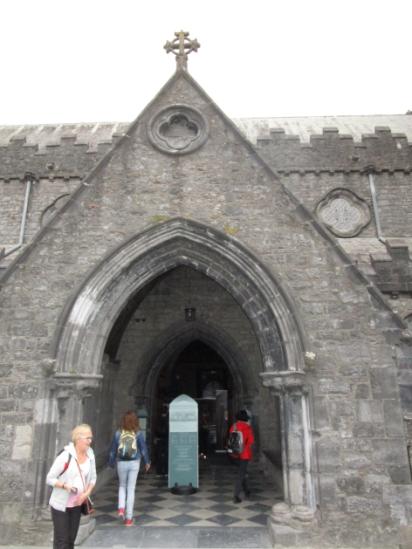 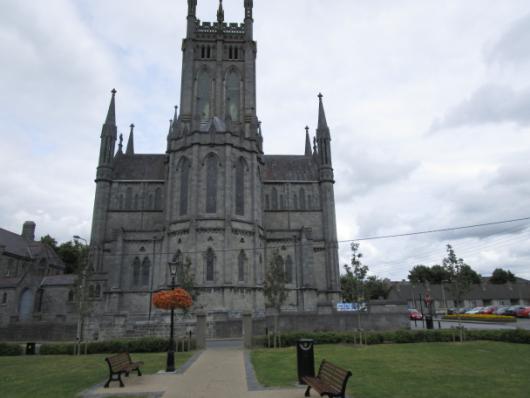 Howth, Bray,Cliffs of Moher
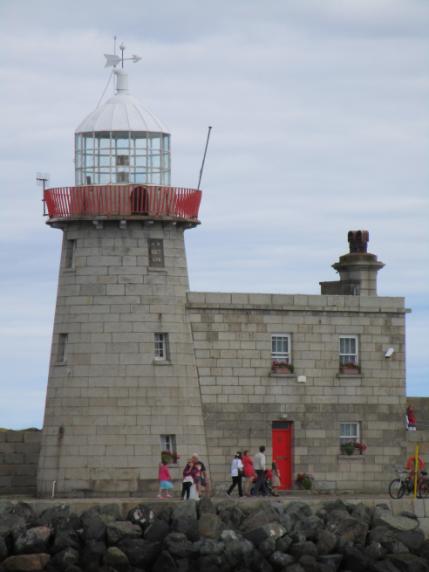 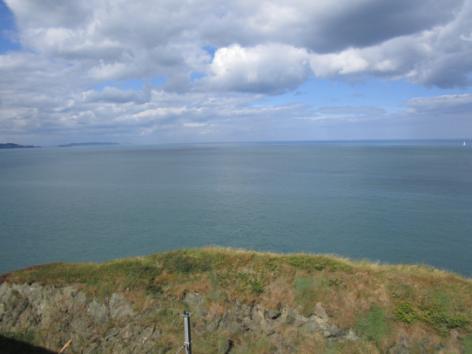